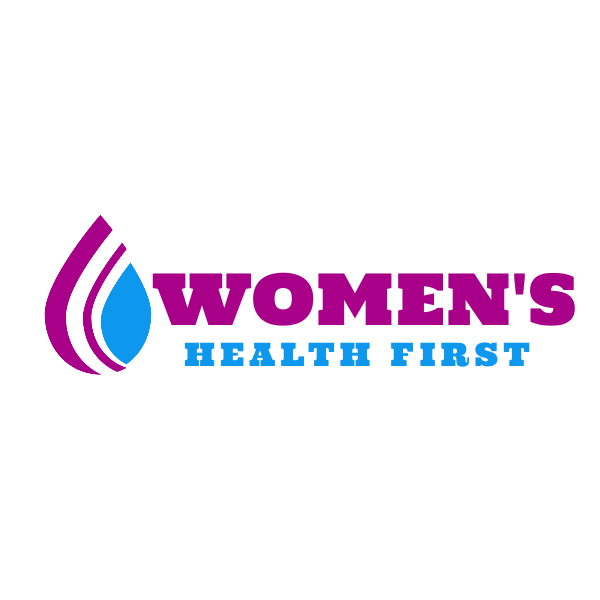 Welcome to CHP-DP Introduction Session
While You Wait for the Session to Begin
   Enter your name on your individual video panel.
   Please turn on your video camera if you are comfortable being onscreen. 
   Use the chat box to answer this question: 
What is your favored Food?
Session 1National Diabetes Prevention Program’s Lifestyle Change Program
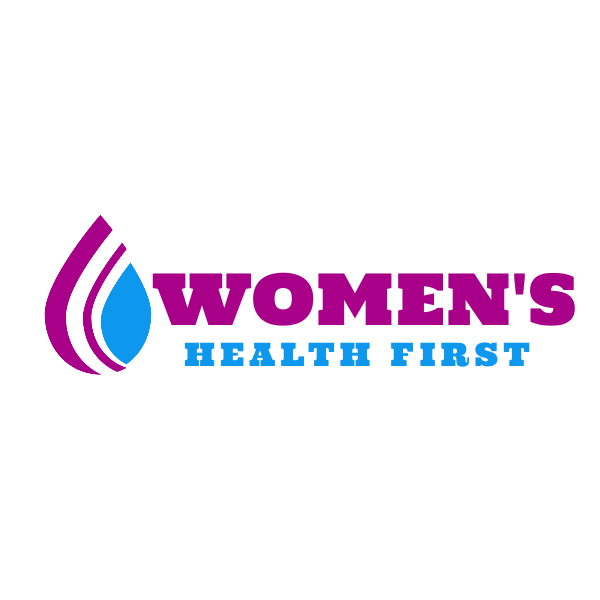 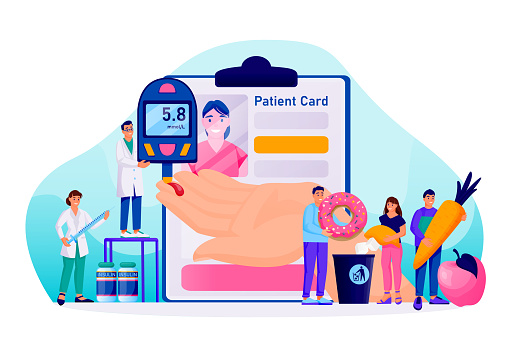 Date: Sunday, September 18th, 2022
Facilitator: Nahila Ayeva, BS, MA, CHES, LCC- DPP
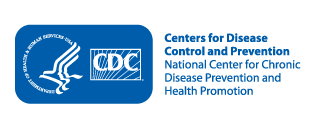 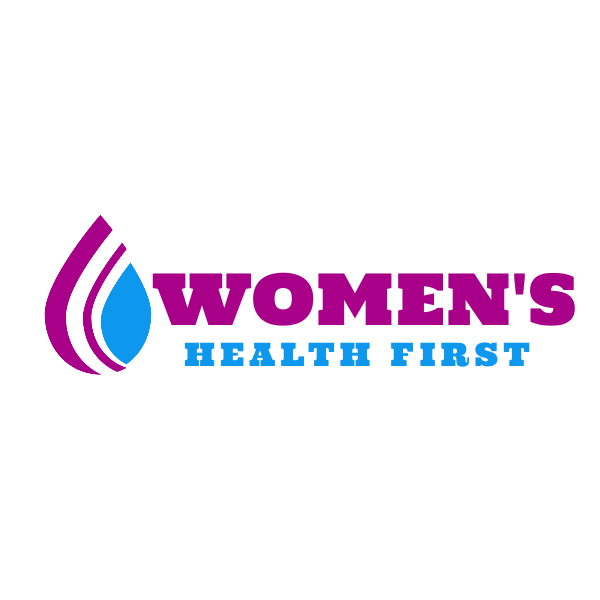 Introductions
And now for some introductions.

You’re on the way to discovering a healthier you—and the people around you will help you get there!
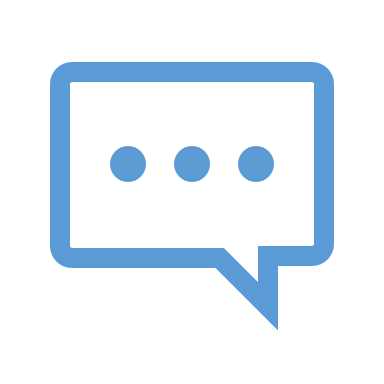 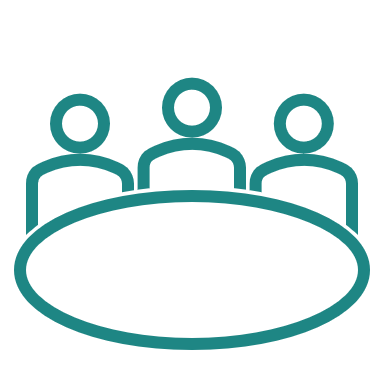 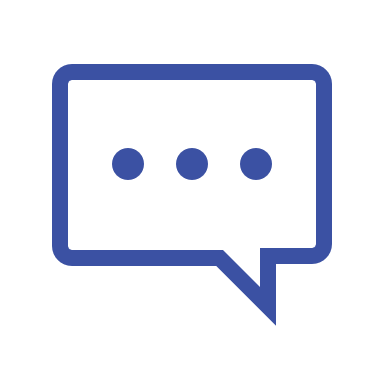 3
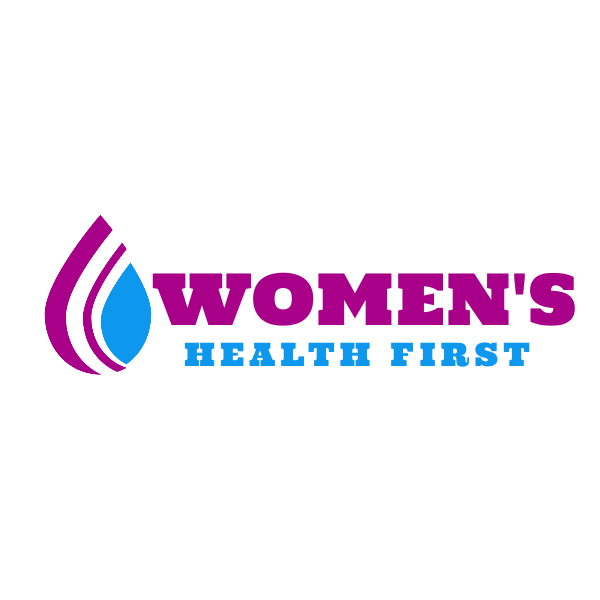 5 Goals for Today’s Session
Learn about the type 2 diabetes, prediabetes, and the National Diabetes Prevention Program (National DPP). 

Learn how our Community Health Promotion Diabetes Prevention (CHP-DP) here at Womens Health First, can help you reduceyour risk of developing type 2 diabetes.

Discover some things about yourself and your readinessto make a lifestyle change.

Meet some great people.

Have fun!
4
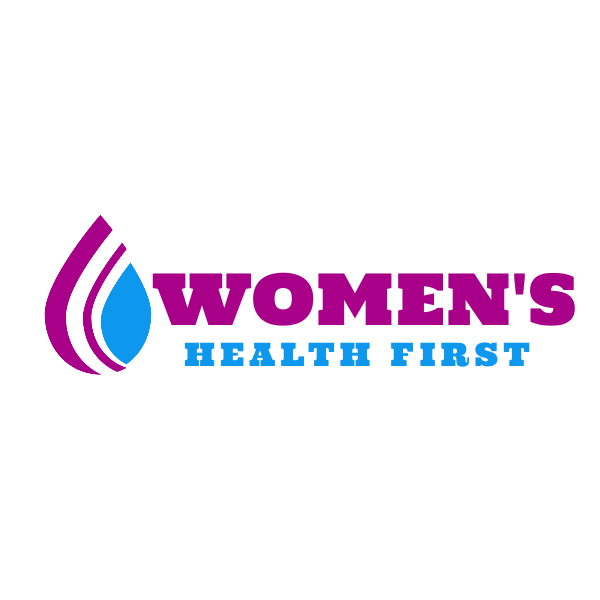 What You Value and the Choices You Make
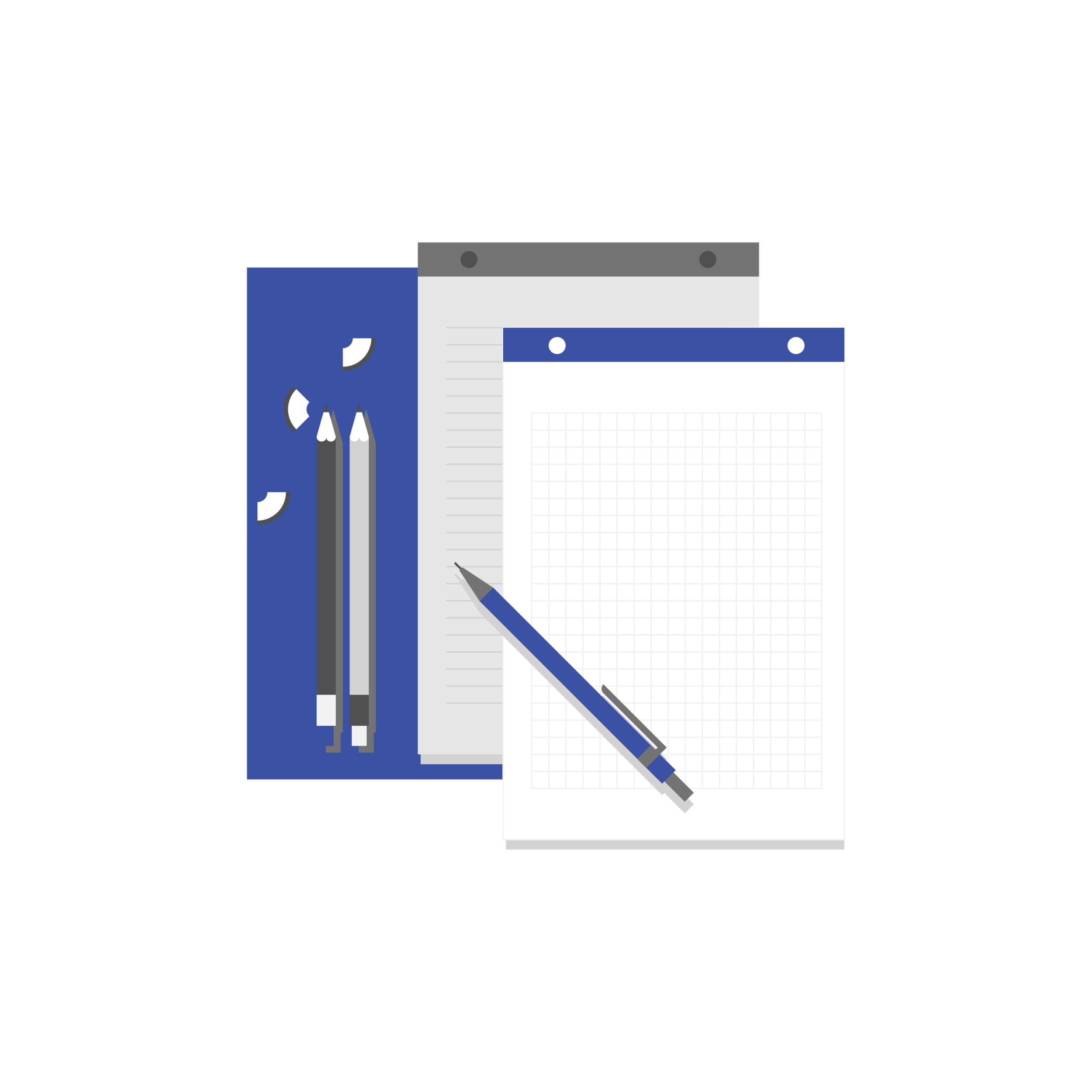 1. Select one value that is most important to you:







2.	Describe a recent experience when you demonstrated this value. Use the Discovery Session Values Affirmation Worksheet or a blank piece of paper to briefly describe it.
5
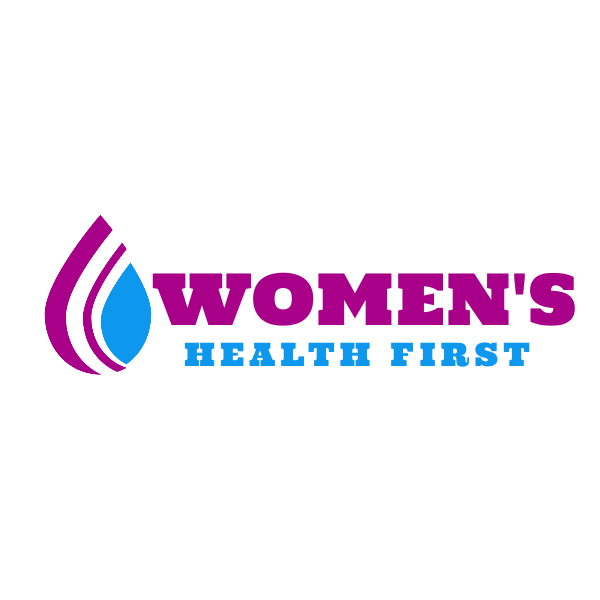 Overview of the National DPP Lifestyle Change Program
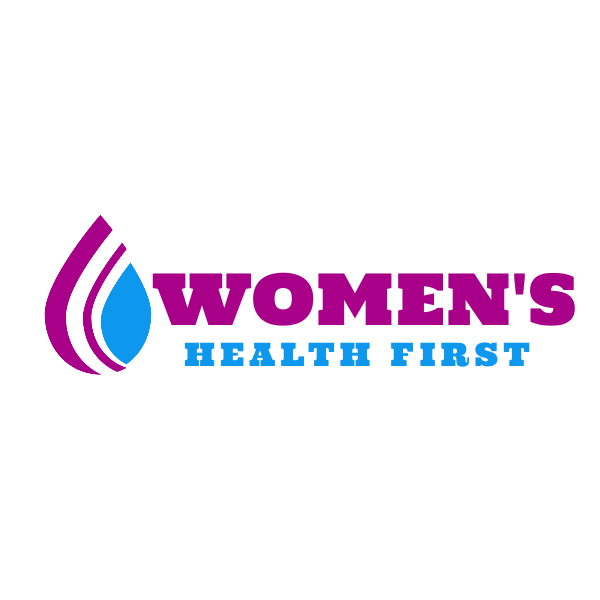 If you have type 2 diabetes…
Your body cannot properly use insulin, which could cause you to have high blood sugar levels.
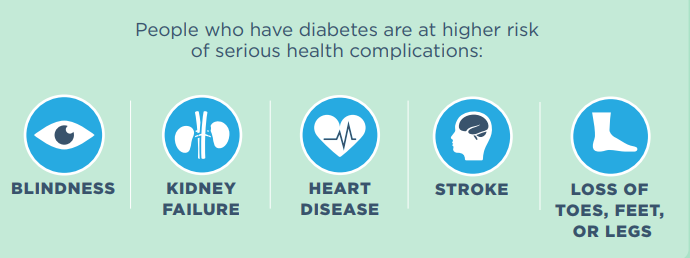 7
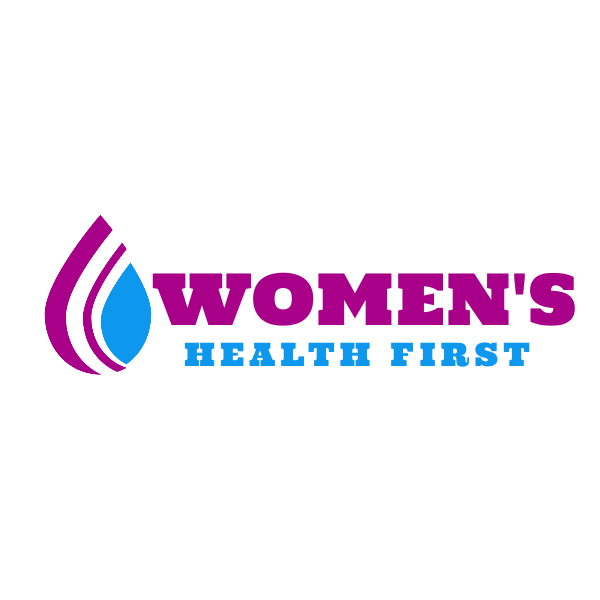 Type 2 Diabetes
You are at higher risk for type 2 diabetes if you:
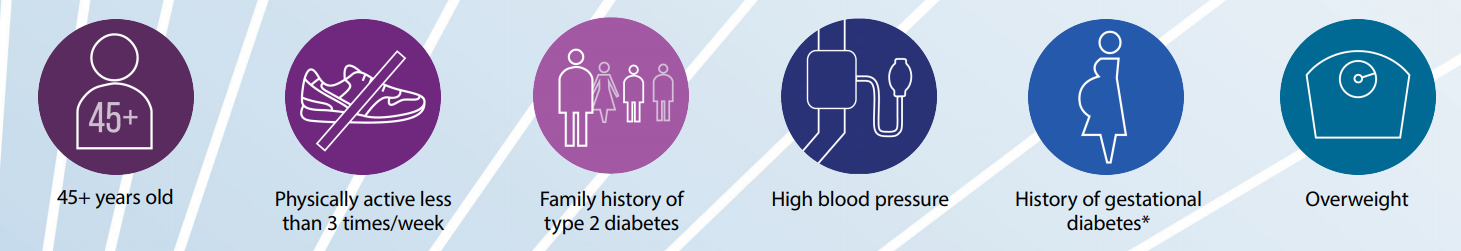 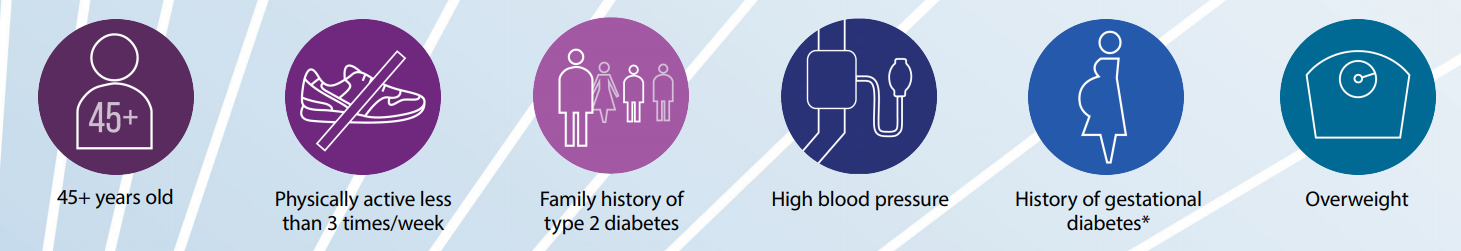 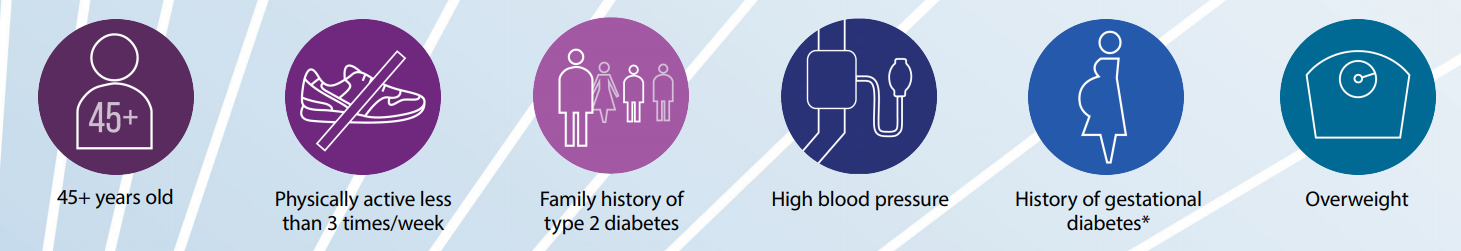 Are 45+ years old
Are overweight
Are not 
physically active
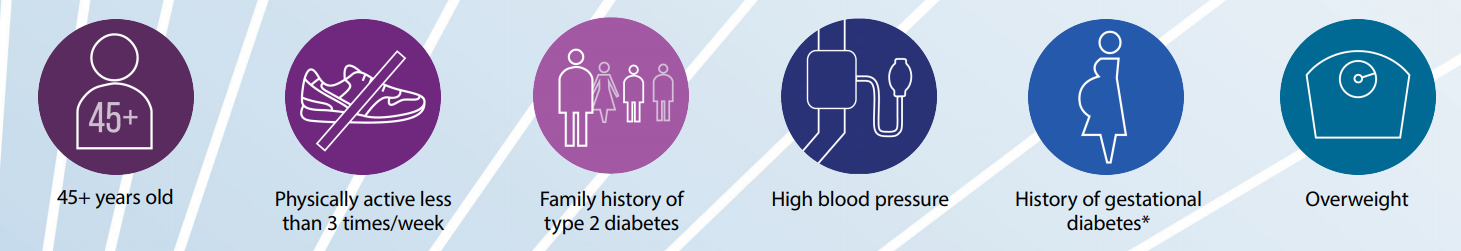 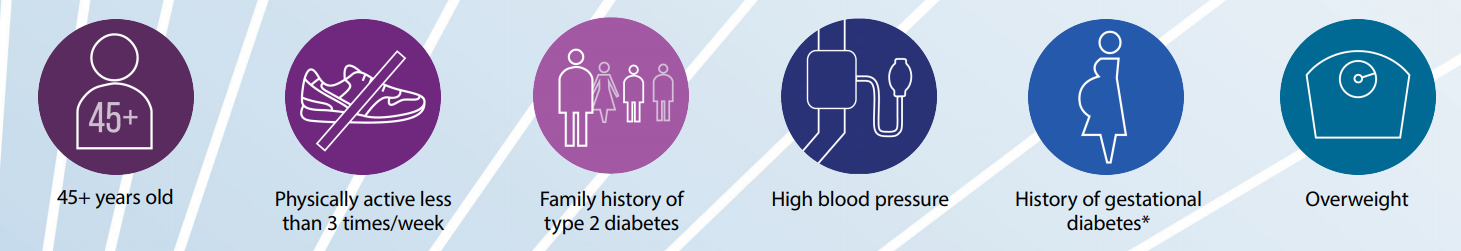 Had diabetes while pregnant 
(gestational diabetes) or a baby weighing 9+ pounds at birth
Have a parent or sibling with type 2 diabetes
8
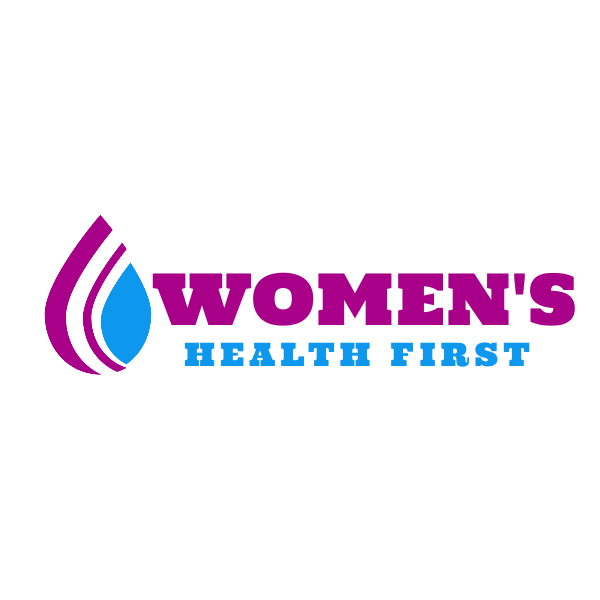 Have you heard of prediabetes?
9
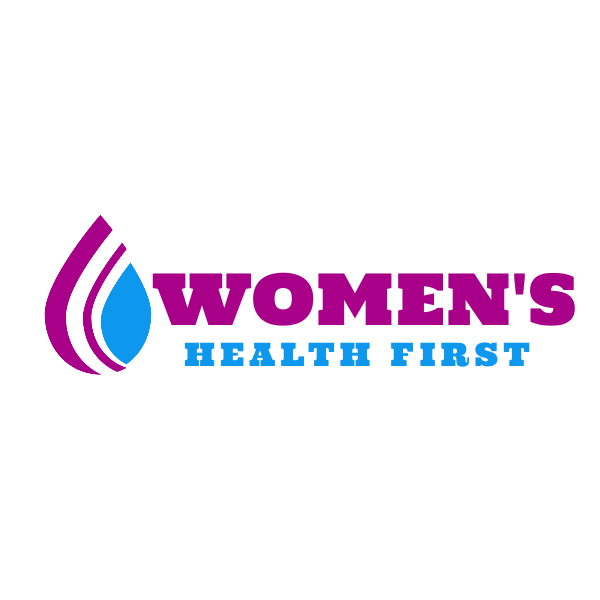 If you have prediabetes…
Your blood sugar levels are higher than normal,
but not high enough for a type 2 diabetes diagnosis.
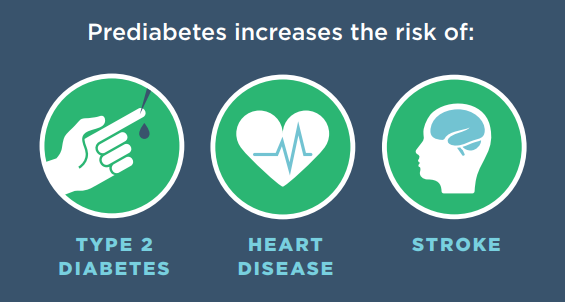 10
11
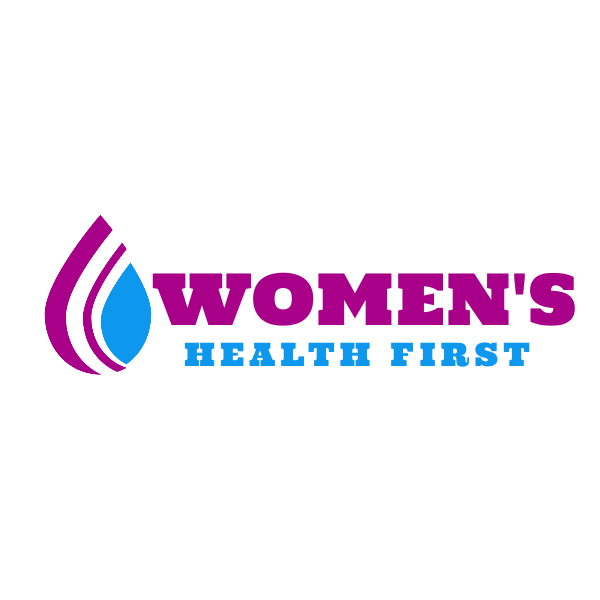 National Diabetes Prevention Program
(National DPP)
12
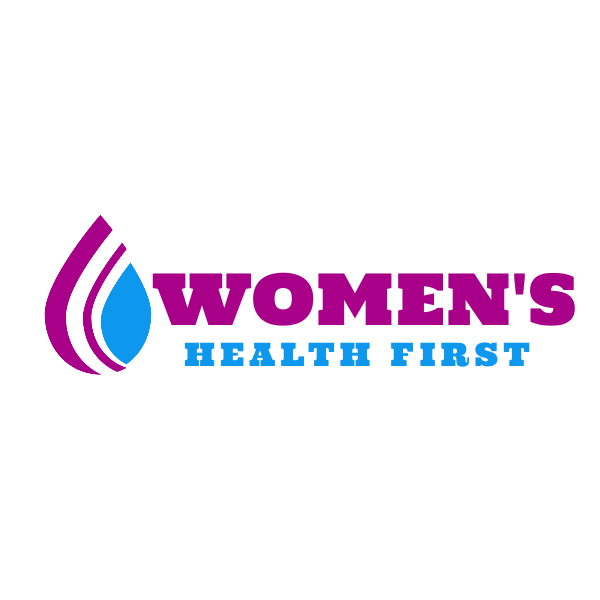 Womens Health First/ Community Health PromotionDiabetes Prevention(CHP-DP)
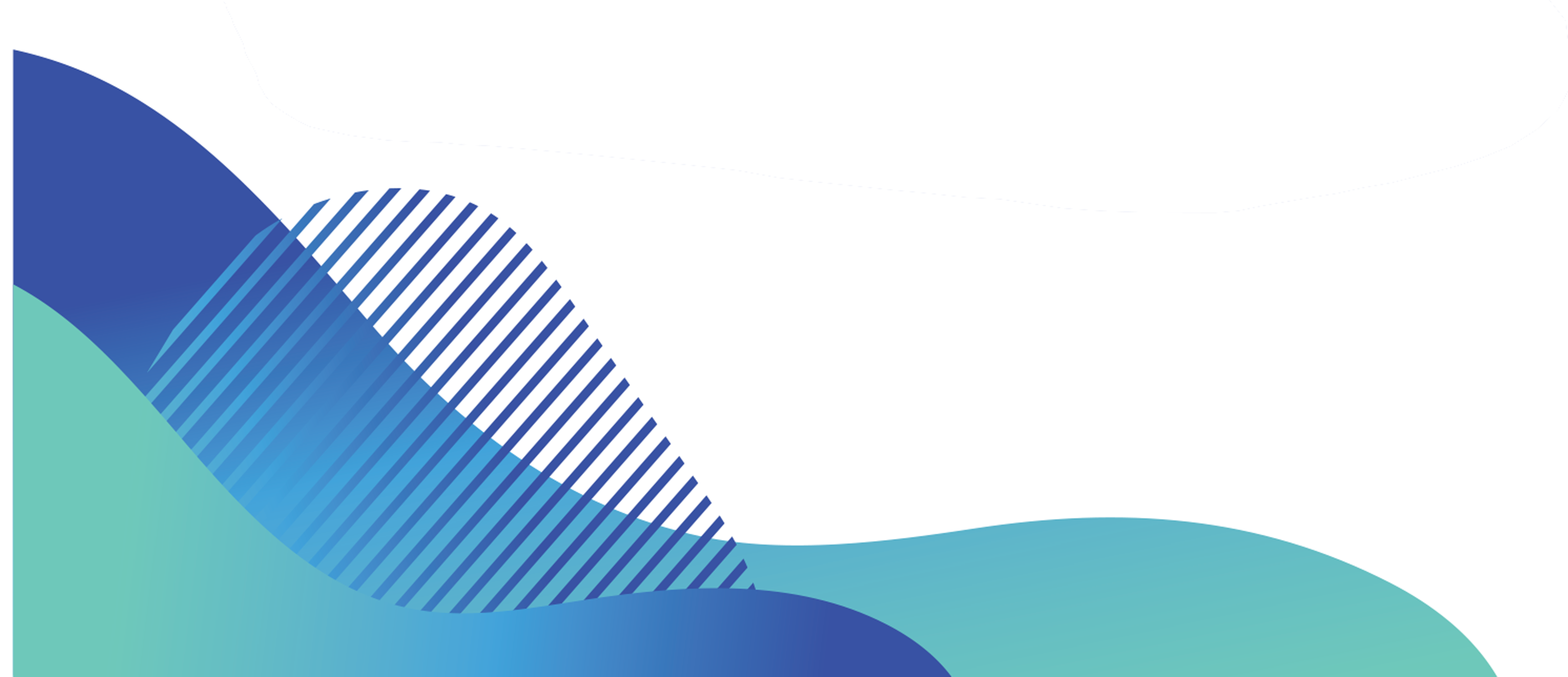 13
CHP-DPat Womens Health First
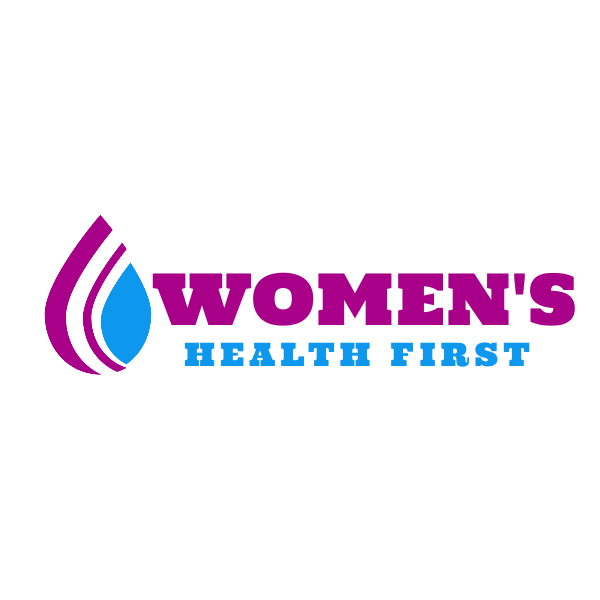 Goals of the Lifestyle Change Program
Reduce body weight by 5% to 7%.
Increase physical activity to 150 minutes each week (20-30 m/d)
Increase coping skills. 

What Our Program Offers
   Proven curriculum (CDC)
   Lifestyle coach.
   Support group.
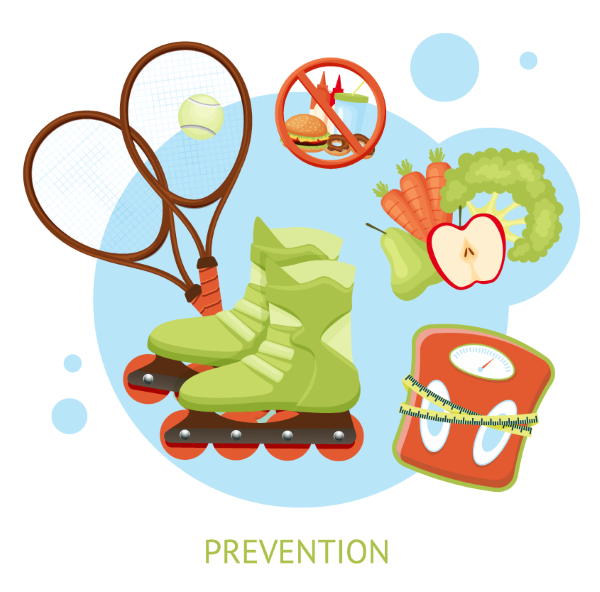 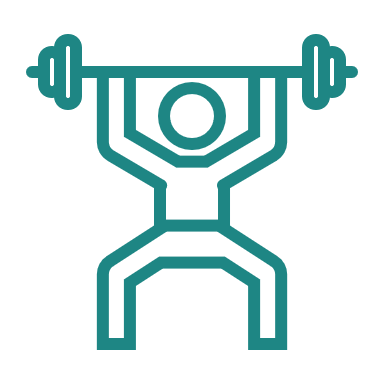 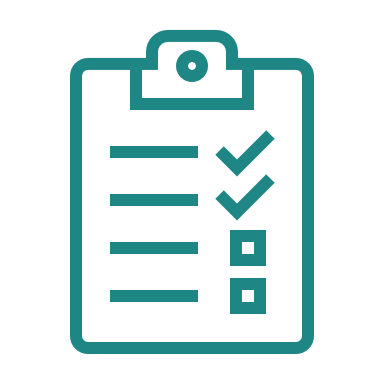 14
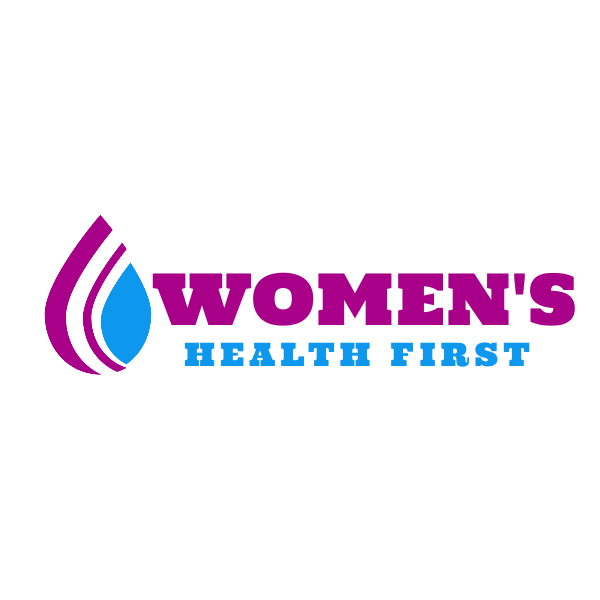 CHP-DPProgram at Womens Health First
You can join the program if you:

Are 18 or older.
Are overweight (BMI >25 or >23 for people of Asian heritage).
Have prediabetes:
Recent blood test.
High-risk score on the Prediabetes Risk Test.
15
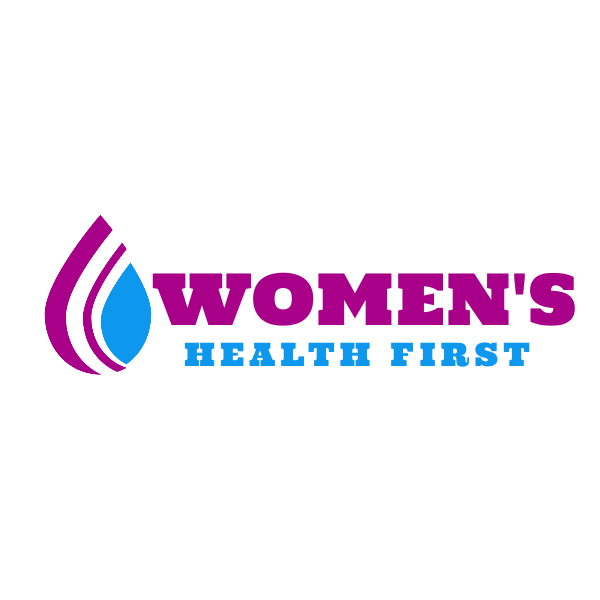 Prediabetes Risk Test
Take the prediabetes risk test at
www.cdc.gov/diabetes/risktest/index.html 
or www.cdc.gov/diabetes/prevention/pdf/Prediabetes-Risk-Test-Final.pdf

Click on the link in the chart or ASHA Test Message…)
16
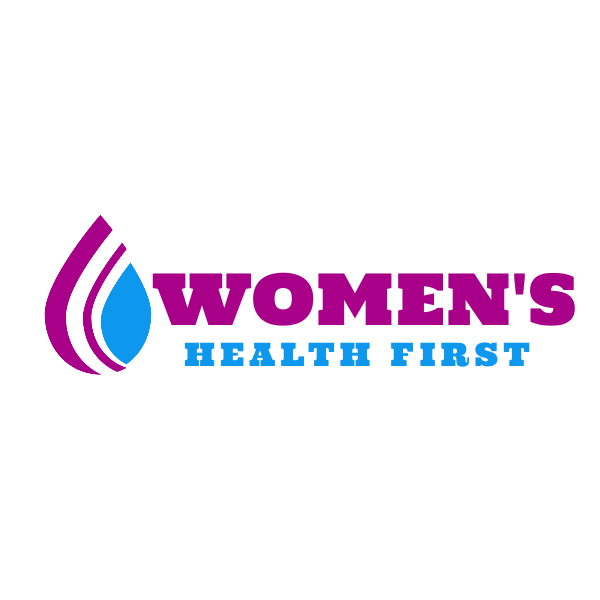 What If You’re Not Eligible?
You are not eligible for this program if you:
Got a low-risk score on the Prediabetes Risk Test. 
Are pregnant.
Have been diagnosed with type 1 or type 2 diabetes.
If you’re not eligible, we can email you informationto help you manage your condition and makehealthy lifestyle changes.
17
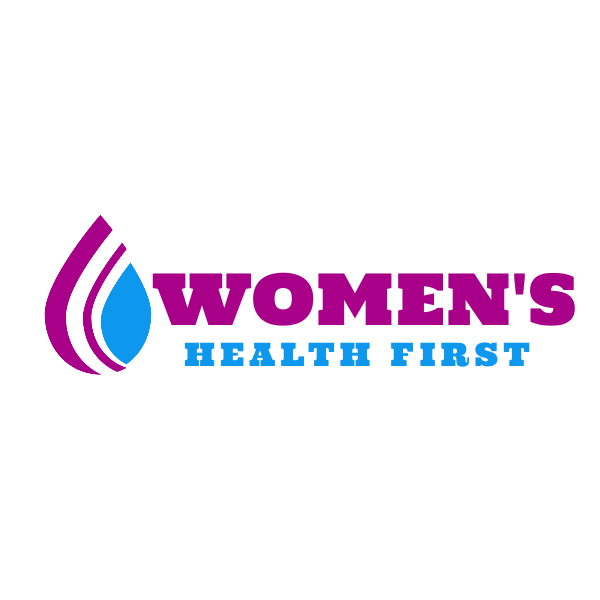 CHP-DP
Within 12 months, you and your groupwill make amazing progress! 

   Next class:
Sunday, October 2nd , 2022
From 4:00 – 5:00 PM 
ON ZOOM

   Program costs:
This Program is at NO cost to you
18
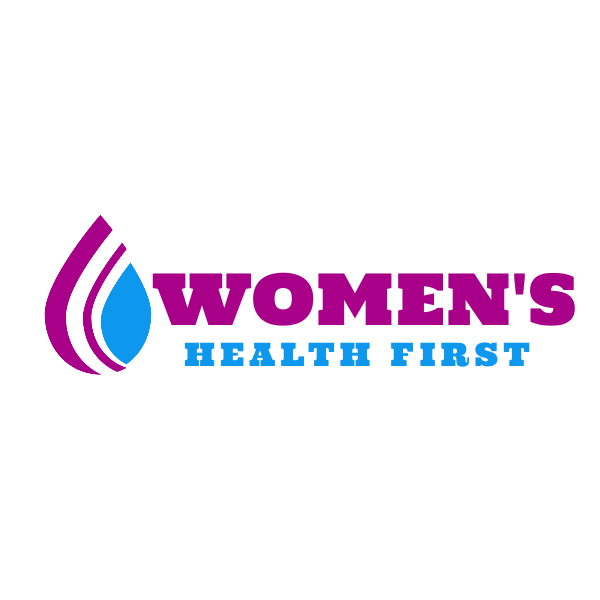 Participant Testimonials
What you will gain from being part of this program…
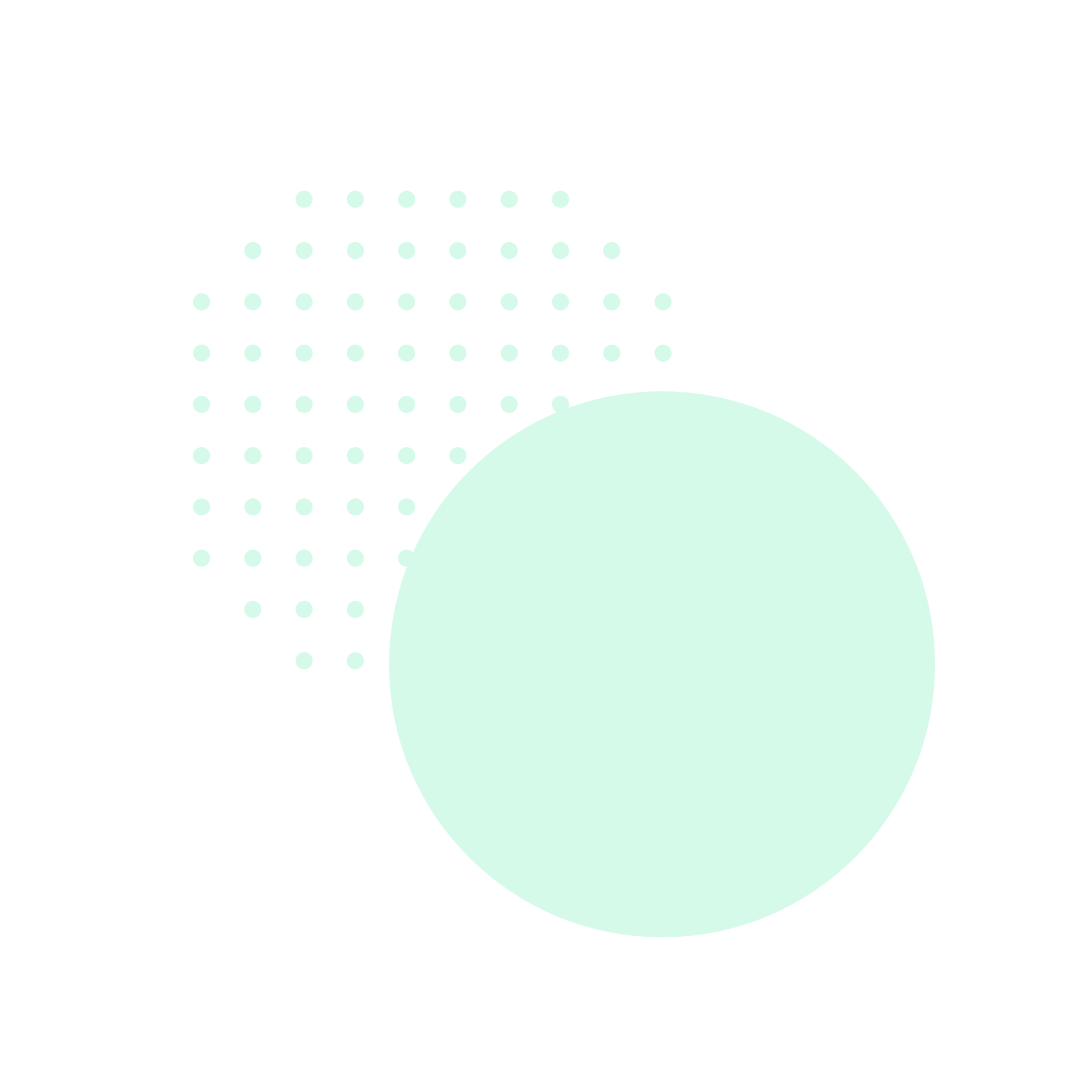 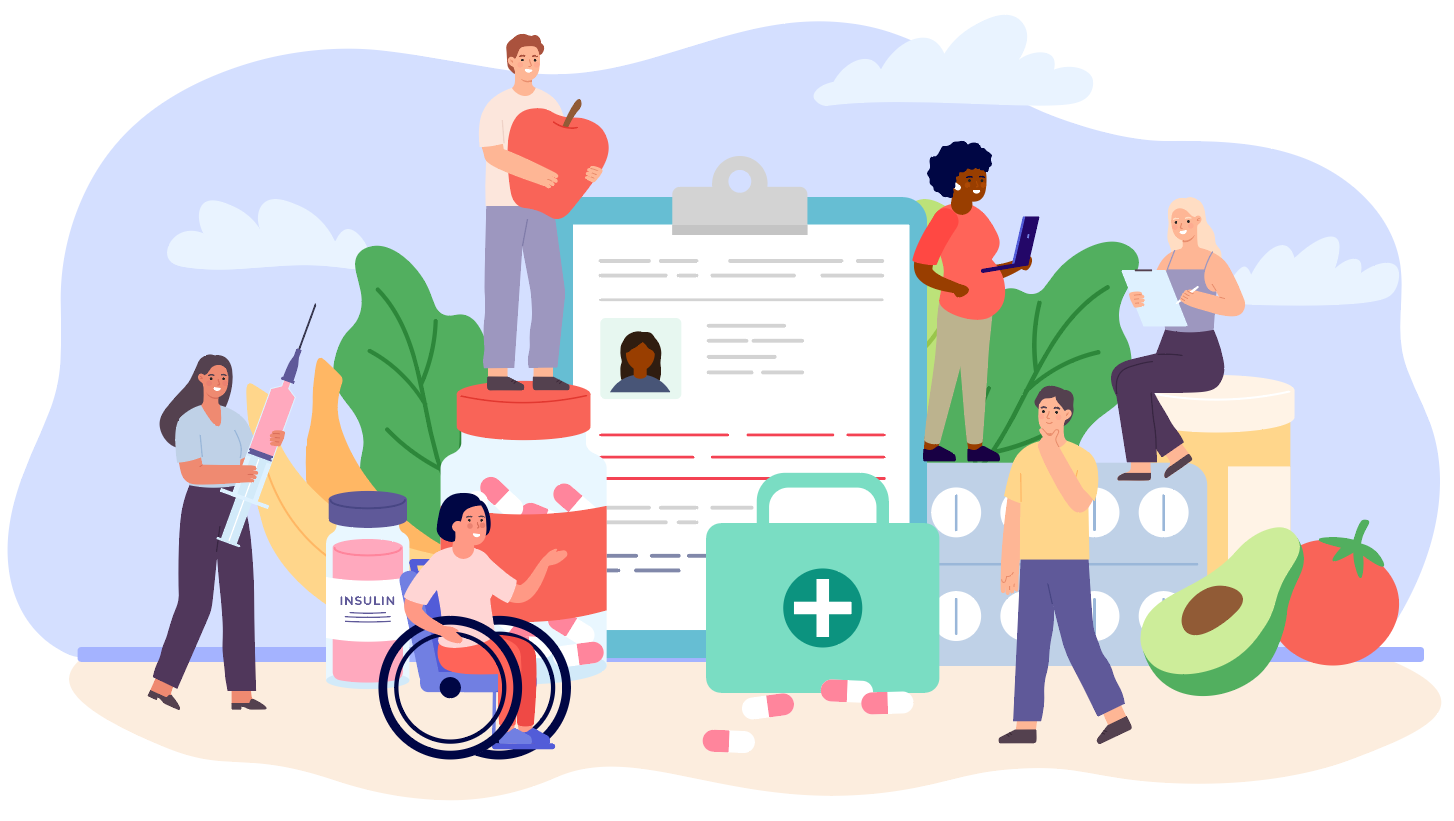 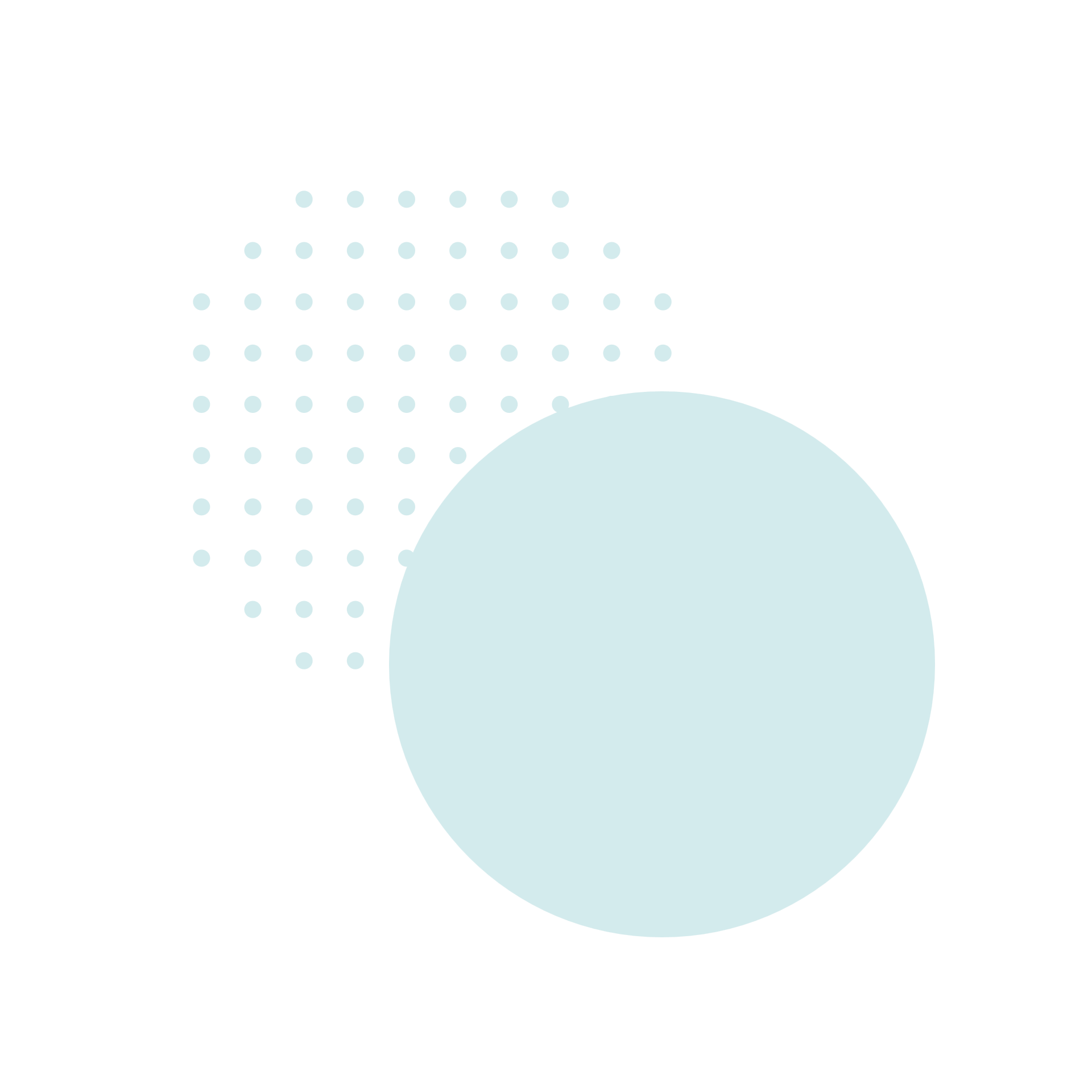 19
20
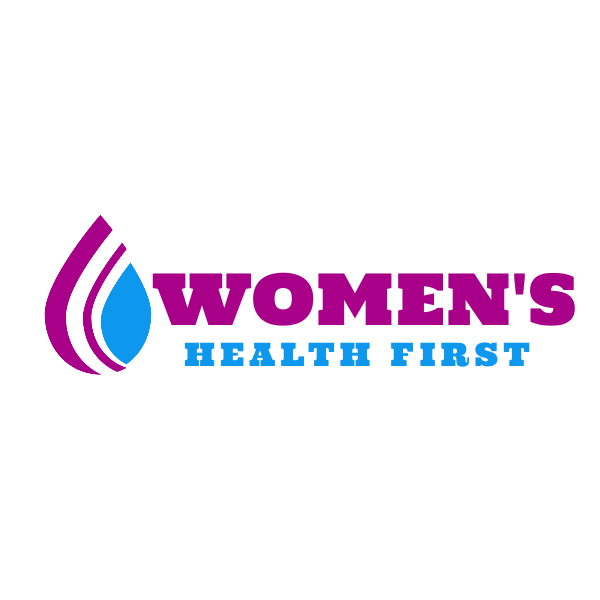 Collaborative Commitment Activity
Question 1: 
How can you add regular physical activity, like walking or climbing steps, to your everyday life?
21
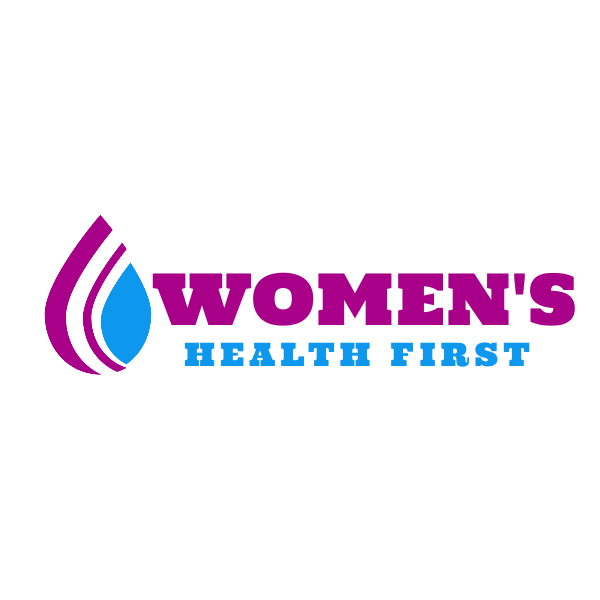 Collaborative Commitment Activity
Question 2: 
How would enrolling in this program fit with the important value you chose at the beginning of the session?
22
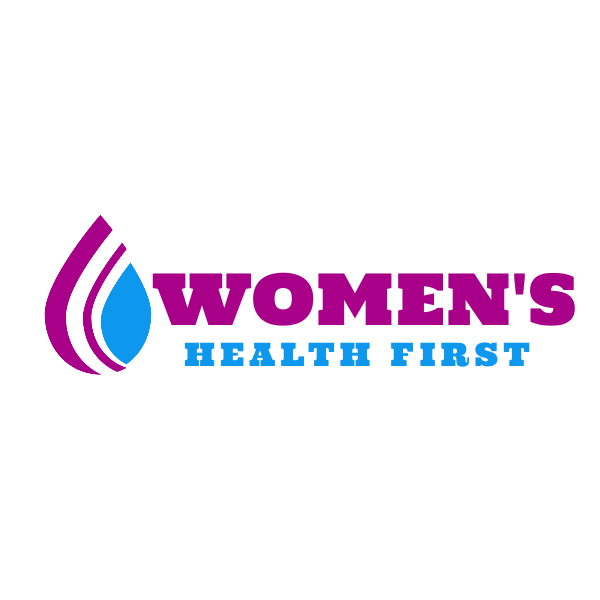 Session Wrap Up: Are you ready for the next step?
Our next class starts
Sunday, October 2nd, 2022
From 4:00 – 5:00 PM 
ON ZOOM
23
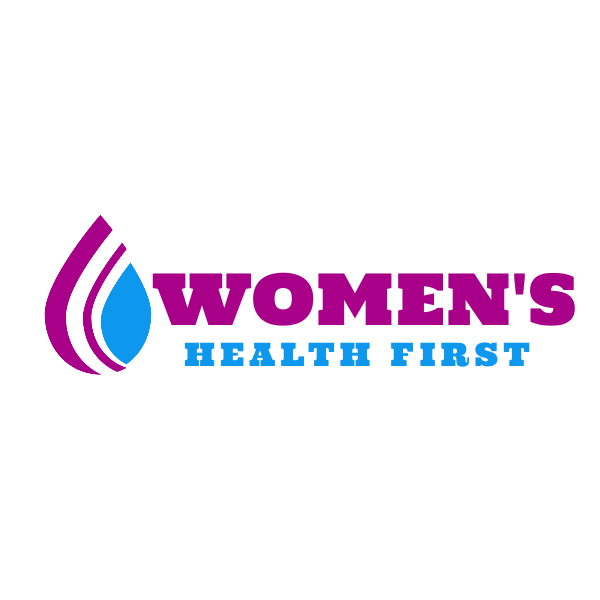 Starting today, how can I improve my health and lower my riskof developing type 2 diabetes?
Ask yourself the following question:
24
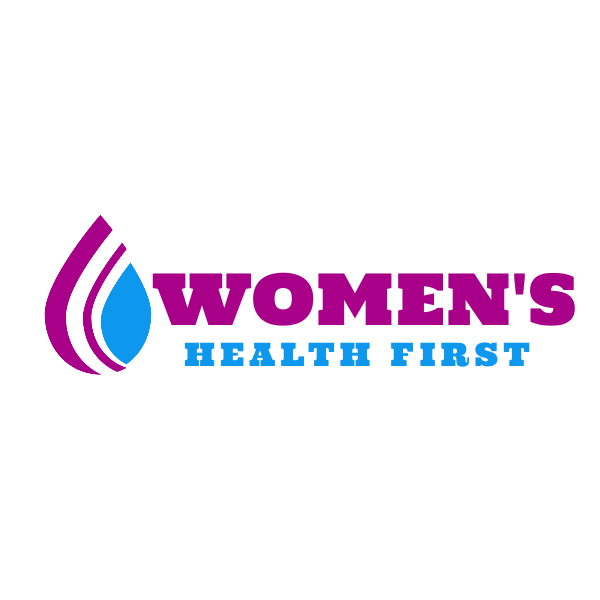 If you’re eligible, let’s get you enrolled!
Our DP Lifestyle Change Program Session One is:
Sunday, October 2nd, 2022
From 4:00 – 5:00 PM 
ON ZOOM
ID:916 987 5289 Password: ASHA 
Tel: 678-777-8961
info@womenshealthfirst.org
womenshealthfirst.org
25
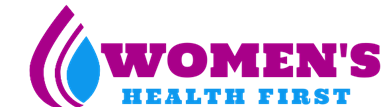 THANK YOU!
Congratulations for taking…
26